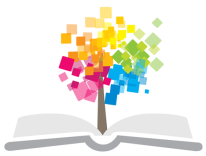 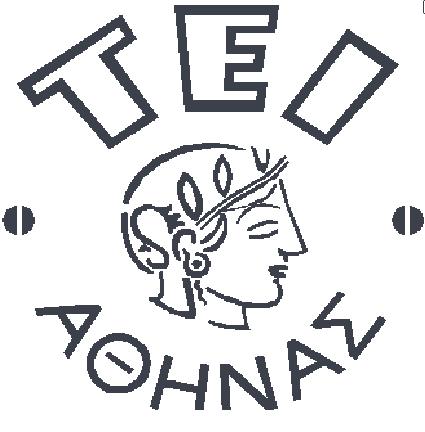 Ανοικτά Ακαδημαϊκά Μαθήματα στο ΤΕΙ Αθήνας
Παθολογική Νοσηλευτική ΙΙ (Θ)
Ενότητα 3: Φροντίδα Ασθενών με Καρδιακές Αρρυθμίες
Χρυσούλα Τσίου,
Αναπληρώτρια Καθηγήτρια
Τμήμα Νοσηλευτικής
Ουρανία Γκοβίνα,
Επίκουρη Καθηγήτρια
Τμήμα Νοσηλευτικής
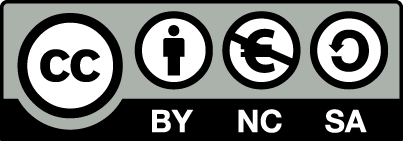 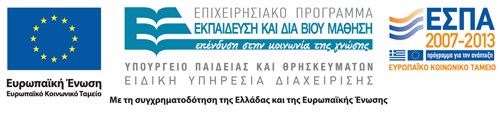 Τι ονομάζεται καρδιακή αρρυθμία
Καρδιακή αρρυθμία ονομάζεται η διαταραχή ή απώλεια της ρυθμικότητας του ηλεκτρικού συστήματος της καρδιάς.
1
H διέγερση του καρδιακού μυ (1 από 2)
Αυτονομία = δυνατότητα να λειτουργεί μόνος του χωρίς βοήθεια από άλλα κέντρα. Δηλαδή ο μυς διαθέτει ιδιωτικό ηλεκτρικό ερεθισμό (δηλαδή συστέλλεται και διαστέλλεται μόνος του χωρίς να επεμβαίνει το νευρικό σύστημα).
Βηματοδοτικά κύτταρα = δίκτυο με εξειδικευμένα κύτταρα που βρίσκονται σε όλη την καρδιά. Γεννούν και μεταδίδουν ρυθμικές ηλεκτρικές ώσεις με αποτέλεσμα να συσπάται ο μυς.
2
H διέγερση του καρδιακού μυ (2 από 2)
Πορεία ηλεκτρικών διεγέρσεων:
Φλεβόκομβος (ΦΚ) [πυροδοτεί 60-100 παλμούς/min],
Κολποκοιλιακός κόμβος (κΚ),
Δεμάτιο του His,
Δεξιό και αριστερό σκέλος του δεματίου του Ηis,
Κοιλιακό σύστημα αγωγής με ίνες Purkinje.
Αδράνεια φλεβόκομβου= αναλαμβάνουν το έργο οι δευτερεύοντες βηματοδότες που διαθέτουν εφεδρικό μηχανισμό συχνότητας μικρότερης από 60 παλμούς/min.
3
Ηλεκτροφυσιολογικές ιδιότητες των μυοκαρδιακών κυττάρων
Αυτοματισμός = η δυνατότητα των βηματοδοτικών κυττάρων να παράγουν από μόνα τους ηλεκτρικό ερέθισμα,
Διεγερσιμότητα = η ικανότητα του μυοκαρδίου να ανταποκρίνεται στα ερεθίσματα των βηματοδοτικών κυττάρων,
Αγωγιμότητα = η ικανότητα να μεταδίδεται τάχιστα η διέγερση από κύτταρο σε κύτταρο,
Συσταλτικότητα = η ικανότητα των κυττάρων με τη διέγερση ενός μόνο κυττάρου να συσπάται ταυτόχρονα και ενιαία ολόκληρος ο καρδιακός μυς με τη μέγιστη ένταση.
4
Δυναμικό ηρεμίας (1 από 5)
Κίνηση ιόντων διαμέσου της μεμβράνης των μυοκαρδιακών κυττάρων = ηλεκτρική διέγερση = μυϊκή συστολή,
Δυναμικό ηρεμίας = ηλεκτρική δραστηριότητα που προκαλεί τα κύματα στο ΗΚΓ.
5
Εκπόλωση και επαναπόλωση (1 από 2)
Μία μυϊκή ίνα σε 4 φάσεις εκπόλωσης και επαναπόλωσης:
Εκπόλωση (ηλεκτροθετικότητα στο εσωτερικό, ηλεκτροαρνητικότητα στο εξωτερικό) με κατεύθυνση από τα αριστερά προς τα δεξιά ⟹ Θετικό δυναμικό.
Επέκταση εκπόλωσης σε όλη την ίνα. ⟹ επιστροφή εγγραφής στην ισοηλεκτρική γραμμή, Κύμα εκπόλωσης.
Επαναπόλωση ⟹ αρνητική εγραφή. 
Ολοκλήρωση επαναπόλωσης ⟹ επιστροφή εγγραφής στην ισοηλεκτρική γραμμή, Κύμα Επαναπόλωσης.
6
Εκπόλωση και επαναπόλωση (2 από 2)
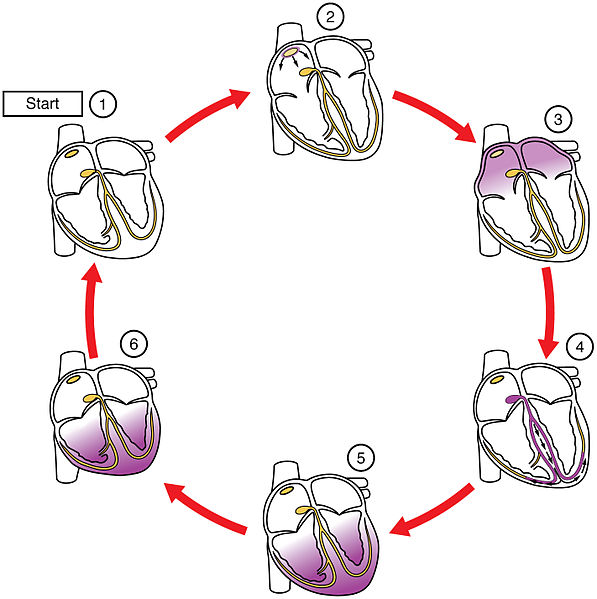 “2019 Cardiac ConductionN”, από CFCF διαθέσιμο με άδεια CC BY 3.0
7
Δυναμικό ηρεμίας (2 από 5)
Κατάσταση ηρεμίας = κύτταρο από μέσα αρνητικό & απέξω θετικό = πολωμένο κύτταρο, δηλ. ευθυγράμμιση/παράταξη εκατέρωθεν της μεμβράνης των θετικών και αρνητικών ιόντων=έχει αρνητικό δυναμικό ηρεμίας που το διατηρεί με τη βοήθεια της αντλίας καλίου-νατρίου.
Μεταβολή διαπερατότητας μεμβράνης δημιουργείται μετά από κάθε ηλεκτρική διέγερση=τάχιστη είσοδος στο κύτταρο των ιόντων του νατρίου από ανοίγματα (ταχείς δίαυλοι νατρίου) και ιόντων ασβεστίου (βραδείς δίαυλοι ασβεστίου-νατρίου) και λιγότερο των ιόντων καλίου = Ενδοκυττάριο υγρό μεταβάλλεται σε ελαφρά θετικό = εκπόλωση.
8
Δυναμικό ηρεμίας (3 από 5)
Ουδός εκπόλωσης είναι το δυναμικό ενέργειας και συμβαίνει όταν το κύτταρο γίνεται θετικότερο από μέσα (μεταβολή ηλεκτρικού φορτίου).
Το δυναμικό ενέργειας προκαλεί χημική αντίδραση του ασβεστίου μέσα στο κύτταρο=ολίσθηση ιόντων ακτίνης & μυοσίνης μεταξύ τους = μυϊκή συστολή = μετάδοση δυναμικού ενέργειας στα γύρω κύτταρα= 1 συντονισμένη μυϊκή συστολή.
9
Δυναμικό ηρεμίας (4 από 5)
Επαναπόλωση = επιστροφή του κυττάρου στην κατάσταση ηρεμίας.
Ταχεία επαναπόλωση = ταχείς δίαυλοι νατρίου κλείνουν απότομα και το κύτταρο ξαναγίνεται από μέσα αρνητικό.
Φάση βραδείας επαναπόλωσης = η μυϊκή συστολή παρατείνεται καθώς οι βραδείς δίαυλοι ασβεστίου-νατρίου παραμένουν ανοιχτοί.
Συγκέντρωση ιόντων σε επίπεδα ηρεμίας όταν κλείνουν οι δίαυλοι ασβεστίου-νατρίου & η αντλία νατρίου-καλίου αποκαθιστά τα ιόντα στα φυσιολογικά επίπεδα ηρεμίας = Η μεμβράνη έτοιμη για την επανάληψη του κύκλου.
10
Δυναμικό ηρεμίας (5 από 5)
1 καρδιακός παλμός = 1 καρδιακός κύκλος + 1 κύκλος εκπόλωσης-επαναπόλωσης = 1 πλήρης σύσπαση & χάλαση του καρδιακού μυός.
Ανερέθιστη περίοδος = η διάρκεια που τα μυοκαρδιακά κύτταρα ανθίστανται στη διέγερση = προστασία του μυός από το σπασμό και την τετανική συστολή.
Απόλυτα ανερέθιστη περίοδος = δεν γίνεται εκπόλωση  όσο και αν διεγερθεί το κύτταρο.
Σχετική ανερέθιστη περίοδος = με ερέθισμα μεγαλύτερο από το φυσιολογικό προκαλείται δυναμικό ενέργειας.
Υπερκανονική περίοδος = ένα ήπιο ερέθισμα θα προκαλέσει εκπόλωση.
**Οι περισσότερες αρρυθμίες πυροδοτούνται κατά τη σχετική ανερέθιστο και την υπερκανονική περίοδο.
11
Φλεβοκομβικός ρυθμός
12
Παθοφυσιολογία αρρυθμιών(μηχανισμοί)
Οι αρρυθμίες οφείλονται σε 2 μηχανισμούς:
Διαταραχή της παραγωγής του καρδιακού ερεθίσματος δηλ., διαταραχή του αυτοματισμού των καρδιακών κυττάρων,
Διαταραχή της αγωγής του ερεθίσματος.
13
Παθοφυσιολογία αρρυθμιών(παράγωγη ερεθίσματος)
Διαταραχή της παραγωγής του καρδιακού ερεθίσματος.
Εννοούμε:
Διαταραχή συχνότητας (βραδυκαρδίες, ταχυκαρδίες),
Διαταραχή ρυθμού,
Εμφάνιση έκτακτων συστολών (καλοήθων ή κακοήθων).
14
Παθοφυσιολογία αρρυθμιών(έκτακτες συστολές)
Οι έκτακτες συστολές είναι αλλόδρομα παθολογικά ερεθίσματα που παράγονται έξω από τις φυσιολογικές οδούς αγωγής.
Διακρίνονται σε: 
Καλοήθεις οι οποίες δεν συνεπάγονται κίνδυνο για τον ασθενή και σε 
Κακοήθεις που συνιστούν σημαντική απειλή για τον ασθενή.
15
Παθοφυσιολογία αρρυθμιών(διαταραχή αγωγής ερεθίσματος)
Διακόπτεται ή επιβραδύνεται η αγωγή του ερεθίσματος με αποτέλεσμα να:
Προκαλούνται ποικίλου βαθμού αποκλεισμοί (=αποκλείονται οι φυσιολογικές οδοί αγωγής). Βλάβη ή νέκρωση μυοκαρδίου συνδέεται με αποκλεισμούς. Το έμφραγμα συνδέεται με σκελικούς αποκλεισμούς.
16
Παθοφυσιολογία αρρυθμιών (φαινόμενο επανεισόδου ως αιτία ταχυαρρυθμίας)
Προκαλείται από την συνύπαρξη φυσιολογικών οδών και οδών βραδείας αγωγής,
Έστω ότι έχουμε ένα ερέθισμα π.χ. μία έκτοπη συστολή. Αυτή η έκτοπη συστολή πυροδοτεί το φαινόμενο της επανεισόδου,
Ένα φυσιολογικό ερέθισμα εκπολώνει τον μυ και ενώ ο μυς επαναπολώνεται φθάνει το έκτοπο ερέθισμα οπότε ο μυς αρχίζει από την αρχή να εκπολώνεται και διαιωνίζεται η αρρυθμία.
17
Είδη αρρυθμιών (1 από 2)
Καλοήθεις Ή Κακοήθεις Αρρυθμίες
Υπερκοιλιακοί ρυθμοί
Φλεβοκομβικές αρρυθμίες (φλεβοκομβική ταχυκαρδία, φλεβοκομβική βραδυκαρδία),
Νόσος του φλεβόκομβου,
Υπερκοιλιακές αρρυθμίες,
Πρώιμες ή έκτακτες κολπικές συστολές,
Παροξυσμική υπερκοιλιακή ταχυκαρδία,
Κολπικός πτερυγισμός,
Κολπική μαρμαρυγή,
Κομβικές αρρυθμίες.
18
Είδη αρρυθμιών (2 από 2)
Καλοήθεις Ή Κακοήθεις Αρρυθμίες.
Κοιλιακοί ρυθμοί.
Κοιλιακές αρρυθμίες,
Πρώιμες κοιλιακές συστολές,
Κοιλιακή ταχυκαρδία,
Κοιλιακή μαρμαρυγή,
Κολποκοιλιακοί αποκλεισμοί (1ου βαθμού,2ου βαθμού τύπου Ι, 2ου βαθμού τύπου ΙΙ,3ου βαθμού),
Κολποκοιλιακός διαχωρισμός,
Ενδοκοιλιακοί αποκλεισμοί.
19
Κολποκοιλιακός αποκλεισμός
20
“RLS 12blauLeg”, από JHeuser διαθέσιμο με άδεια CC BY 2.5
Κολποκοιλιακοί αποκλεισμοί
Πρώτου βαθμού κολποκοιλιακός αποκλεισμός,
Δεύτερου βαθμού κολποοιλιακός αποκλεισμός Mobitz I ή φαινόμενο Wenchebach,
Δεύτερου βαθμού κολποκοιλιακός αποκλεισμός Mobitz II,
Πλήρης κολποκοιλιακός αποκλεισμός ή τρίτου βαθμού,
Αποκλεισμός δεξιού σκέλους του δεματίου του His,
Αποκλεισμός αριστερού σκέλους του δεματίου του His,
Διδεσμικοί αποκλεισμοί.
21
1ου βαθμού κολποκοιλιακός αποκλεισμός (P-R >0,20΄΄)
“1° AV Block”, από Munther Homoud, M.D. διαθέσιμο με άδεια CC BY-NC-SA 3.0
22
Δεύτερου βαθμού ΚΚΑ – Mobitz I
“Mobitz I 2º AV Block Wenckebach Block”, από Munther Homoud, M.D. διαθέσιμο με άδεια CC BY-NC-SA 3.0
Προοδευτική  αύξηση του P-R διαστήματος μέχρι που ένα φλεβοκομβικό Ρ έπαρμα δεν ακολουθείται από QRS. Το αμέσως  επόμενο P-R είναι μικρό και αυξάνει προοδευτικά έως ότου χαθεί πάλι μια κοιλιακή συστολή.
23
Δεύτερου βαθμού ΚΚΑ – Mobitz II
“Mobitz II – 2° AV Block”, από Munther Homoud, M.D. διαθέσιμο με άδεια CC BY-NC-SA 3.0
Σταθερό P-R διάστημα,
Ξαφνικά χωρίς προηγούμενη παράταση του P-R, ένα φλεβοκομβικό Ρ αποκλείεται στον κολποκοιλιακό κόμβο και δεν ακολουθείται από QRS.
24
Πλήρης κολποκοιλιακός αποκλεισμός
“Complete AV Block”, από Munther Homoud, M.D. διαθέσιμο με άδεια CC BY-NC-SA 3.0
Ο φλεβόκομβος συνεχίζει κανονικά να εκπέμπει ηλεκτρικά ερεθίσματα, αλλά κανένα δε φτάνει στις κοιλίες.
Οι κοιλίες διεγείρονται από κάποιο έκτοπο βηματοδότη.
Αν οι κοιλίες βηματοδοτούνται από την περιοχή του κολποκοιλιακού κόμβου το QRS θα είναι στενό, ενώ αν βηματοδοτούνται από ιδιοκοιλιακό βηματοδότη θα είναι διευρυσμένο.
25
Υπερκοιλιακή ταχυκαρδία
“Tachycardia marked”, από JΗeuser διαθέσιμο με άδεια CC BY-SA 3.0
Καρδιακή συχνότητα μεταξύ 130 – 250 σφύξεις.
Ίση διάρκεια μεταξύ R-R διαστημάτων.
Τα P επάρματα δεν είναι πάντοτε ορατά γιατί μπορεί να χάνονται στο προηγούμενο.
 Τα QRS συνήθως κανονικά.
26
Κολπικός πτερυγισμός
“Atrial flutter34”, από Mysid διαθέσιμο με άδεια CC BY-SA 3.0
Συστολή των κόλπων με συχνότητα 250-350 το λεπτό.
Ρυθμική κοιλιακή συχνότητα με φυσιολογικά QRS.
P επάρματα με χαρακτηριστικό σχήμα δοντιών πριονιού.
Αποκλεισμός 2:1, 3:1 κλπ καθώς τα αυξημένα κολπικά ερεθίσματα δεν περνούν όλα στις κοιλίες.
Τα επάρματα Τ δεν είναι ορατά γιατί χάνονται μέσα στα Ρ.
27
Κολπική μαρμαρυγή
“Afib ecg”, από JHeuser διαθέσιμο με άδεια CC BY-SA 3.0
ΗΚΓ κολπικής μαρμαρυγής (επάνω) και φυσιολογικός φλεβοκομβικός ρυθμός (κάτω)
Γρήγορες, ακανόνιστες, ινιδώδεις και χωρίς αποτέλεσμα κολπικές κινήσεις >400/min,
Οι κοιλίες συστέλλονται τελείως άρρυθμα με συχνότητα 60-180/min,
Τα Ρ αντικαθίστανται από ανισοϋψή μικροκύματα f.
28
Φλεβοκομβικός ρυθμός – Κολπική μαρμαρυγή
maziquemedcases.wordpress.com
29
Έκτακτες κοιλιακές συστολές
“Ecg multi”, από Kjell διαθέσιμο με άδεια CC BY-SA 3.0
Πρώιμες συστολές πριν από την αναμενόμενη κανονική.
Ανώμαλο και ευρύ QRS >12’’.
Δεν προηγείται Ρ πριν από το QRS.
Το Τ έχει αντίθετη κατεύθυνση από το QRS.
Κάθε έκτακτη κοιλιακή συστολή ακολουθείται από πλήρη αναπληρωματική παύλα.
30
Κοιλιακή ταχυκαρδία
“Vtach”, από Kjell διαθέσιμο με άδεια CC BY-SA 3.0
Ανώμαλα διευρυσμένα QRS, ρυθμικά 120-220/min.
Τα Ρ απουσιάζουν και όπου υπάρχουν είναι ανεστραμμένα και άσχετα με τα QRS.
Οι κόλποι συνεχίζουν να λειτουργούν ανεξάρτητα από τις κοιλίες χωρίς ορατά Ρ.
31
Κοιλιακή μαρμαρυγή
“Vfib”, από Kjell διαθέσιμο με άδεια CC BY-SA 3.0
Διεγείρονται συγχρόνως πολλές έκτοπες εστίες στο κοιλιακό μυοκάρδιο οι οποίες προκαλούν γρήγορες, ασυγχρόνιστες, ινιδώδεις και χαώδεις κινήσεις. 
Δεν υπάρχει όγκος παλμού και η κυκλοφορία σταματάει.
32
Παθολογικά ΗΚΓφήματα
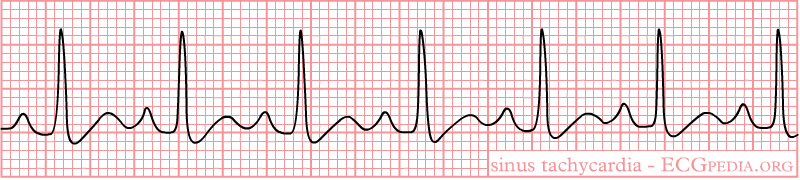 “Rhythm tachycardia” διαθέσιμο με άδεια CC BY-NC-SA 3.0
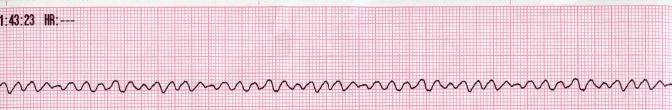 “Lead II rhythm generated ventricular fibrilation VF”, από Glenlarson  διαθέσιμο ως κοινό κτήμα
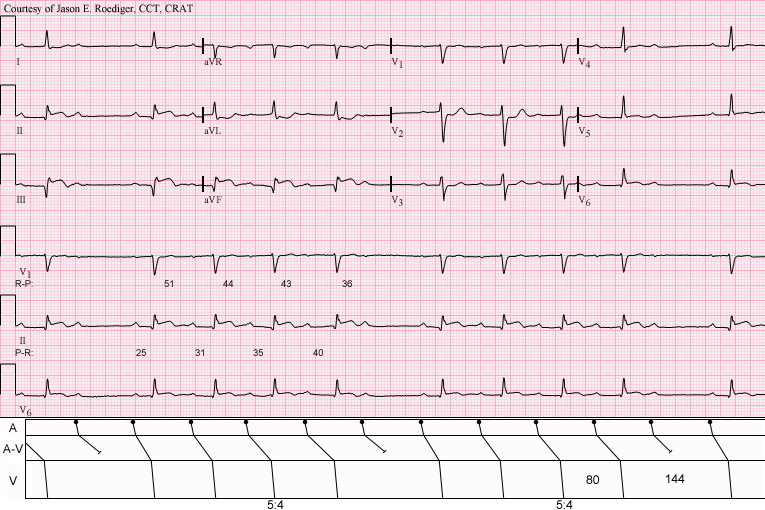 33
“Type I A-V block 5-to-4 Wenckebach periods”, από Jer5150 διαθέσιμο με άδεια CC BY-SA 3.0
Συνοπτική περιγραφή της φροντίδας  αρρυθμικού ασθενούς (1 από 2)
Διαγνωστικές εξετάσεις,
Ηλεκτροκαρδιογράφημα,
Συνεχή παρακολούθηση του καρδιακού ρυθμού με monitor στο νοσοκομείο ή με Holter στο σπίτι,
Ηλεκτροφυσιολογικές μελέτες στο εργαστήριο για τη διερεύνηση των αρρυθμιών και των αιτιών των αρρυθμιών,
Φαρμακευτική αγωγή.
34
Συνοπτική περιγραφή της φροντίδας  αρρυθμικού ασθενούς (2 από 2)
Ηλεκτρική εκκένωση (συγχρονισμένη καρδιοανάταξη, απινίδωση, εμφυτεύσιμος απινιδωτής),
Βηματοδοτική θεραπεία (πρόσκαιροι ή προσωρινοί βηματοδότες, μόνιμοι βηματοδότες),
Καρδιακή χαρτογράφηση και κατάλυση έκτοπων εστιών με καθετήρα,
Άλλες θεραπείες (χειρισμοί ή τεχνικές διέγερσης του πνευμονογαστρικού).
35
Στόχοι φροντίδας σε ασθενή με αρρυθμία
Αναγνώριση αρρυθμιών,
Αξιολόγηση επιπτώσεων αρρυθμιών,
Θεραπεία υποκείμενων αιτιών (διόρθωση ηλεκτρολυτών, υγρών, οξεοβασικής ισορροπίας, υποξίας, πόνου, άγχους).
Θεραπεία αρρυθμιών με χορήγηση αντιαρρυθμικών & μηχανική ή χειρουργική υποστήριξη.
36
Ενδείξεις καρδιακής παρακολούθησης (Monitoring)
Περιεγχειρητική παρακολούθηση συχνότητας + σφυγμού,
Ανίχνευση , αναγνώριση αρρυθμιών,
Παρακολούθηση των επιπτώσεων καρδιακών ή μη νοσημάτων στην καρδιά,
Παρακολούθηση ασθενών με δυνητικά επικίνδυνες για τη ζωή καταστάσεις (ΟΕΜ, πολυτραυματίας, ανεύρυσμα κλπ.),
Αξιολόγηση της απάντησης σε παρεμβάσεις και σε επεμβατικές ή μη θεραπείες (φάρμακα, διαγνωστικές τεχνικές, αγγειοπλαστική, εγχείρηση καρδιάς, λειτουργία βηματοδότη, λειτουργία αυτόματου απινιδωτή).
37
Διαδικασία καρδιακής παρακολούθησης
Νοσηλευτικές διαδικασίες :
Εξασφάλιση εξοπλισμού,
Πριν από τη σύνδεση (παρεμβάσεις),
Διαδικασία Σύνδεσης,
Μετά τη σύνδεση (παρεμβάσεις).
38
Διαδικασία καρδιακής παρακολούθησης  (1 από 5)
ΕΞΟΠΛΙΣΜΟΣ
Παρακλίνια συσκευή παρακολούθησης,
Καλώδια συσκευής παρακολούθησης ή
Μονάδα τηλεμετρίας με καινούργια μπαταρία,
Ηλεκτρόδια-αυτοκόλλητα, με προτοποθετημένη γέλη ηλεκτρικής επαφής μιας χρήσης,
Καλώδια απαγωγών,
Γάζες με οινόπνευμα για καθαρισμό,
Στεγνές γάζες ή πετσετάκια προετοιμασίας εφαρμογής ηλεκτροδίων.
39
Διαδικασία καρδιακής παρακολούθησης (2 από 5)
ΠΡΙΝ ΑΠΟ ΤΗ ΣΥΝΔΕΣΗ
Εξηγείστε το σκοπό,
Καθησυχάστε τον-οι αρρυθμίες θα γίνουν αντιληπτές έγκαιρα,
Εξηγείστε τι σημαίνει συναγερμός και πότε χτυπά,
Διευκρινίστε το εύρος των κινήσεών του,
Εξηγείστε την ανάγκη ετοιμασίας του δέρματος,
Εξασφαλίστε την ιδιωτικότητα και καλύψτε τον κατάλληλα.
40
Διαδικασία καρδιακής παρακολούθησης(3 από 5)
ΔΙΑΔΙΚΑΣΙΑ ΣΥΝΔΕΣΗΣ
Ελέγξτε τη λειτουργία της συσκευής & εντοπίστε τυχόν φθαρμένα καλώδια,
Συνδέστε ηλεκτρόδια-καλώδια,
Επιλέξτε τα κατάλληλα σημεία εφαρμογής των ηλεκτροδίων,
Καθαρίστε τα επιλεγέντα σημεία με σαπούνι και νερό & στεγνώστε τα,
Αφαιρέστε το σμήγμα του δέρματος με οινόπνευμα (σε 60΄΄ στεγνώνει),
Τρίψτε ελαφρά το σημείο εφαρμογής με στεγνές γάζες για την απομάκρυνση νεκρωμένων κυττάρων.
41
Διαδικασία καρδιακής παρακολούθησης (4 από 5)
ΔΙΑΔΙΚΑΣΙΑ ΣΥΝΔΕΣΗΣ (συνέχεια)
Αφαιρέστε από τα ηλεκτρόδια τα αυτοκόλλητα καλύμματα,
Τοποθετείστε στο καθαρό δέρμα τα ηλεκτρόδια από το σημείο του ζελέ,
Συνδέστε τις απαγωγές & αφήστε το καλώδιο χαλαρό για να κινείται ο άρρωστος,
Αν πρόκειται για τηλεμετρία βάλτε την στο τσεπάκι του αρρώστου για να μπορεί να κινείται,
Ελέγξτε την εικόνα τις οθόνης και ρυθμίστε ανάλογα,
Ανοίξτε το συναγερμό και ρυθμίστε τα όρια συναγερμού,
Σημειώστε ημερομηνία και ώρα εφαρμογής των αυτοκόλλητων.
42
Διαδικασία καρδιακής παρακολούθησης (5 από 5)
ΜΕΤΑ ΤΗ ΣΥΝΔΕΣΗ
Ελέγξτε περιοδικά αν νοιώθει άνετα ο ασθενής,
Ελέγξτε περιοδικά ηλεκτρόδια και συνδέσεις,
Αντικαταστήστε τα αυτοκόλλητα ηλεκτρόδια/24-48 ώρες,
Καθαρίστε υπολείμματα ζελέ & ελέγξτε την ακεραιότητα του δέρματος,
Μη τοποθετείτε το ηλεκτρόδιο σε ερεθισμένο δέρμα,
Καταγράψτε ΗΚΓ σύμφωνα με το πρωτόκολλο αλλά και σε περιπτώσεις μεταβολής του ρυθμού και όταν υπάρχουν κλινικά ευρήματα (π.χ. Πόνος). Πάνω στο ΗΚΓ γράψτε θάλαμος, όνομα, ημερομηνία, ώρα, την απαγωγή του μόνιτορ και τη διάγνωση.
43
Αντιαρρυθμικά φάρμακα & αρρυθμία
Καταστολή μηχανισμού πρόκλησης της αρρυθμίας είναι ο στόχος των φαρμάκων,
Οξεία είτε χρόνια αρρυθμία αντιμετωπίζονται με αντιαρρυθμικά φάρμακα,
Επαρκής καρδιακή παροχή επιδιώκεται με τα αντιαρρυθμικά φάρμακα τα οποία στοχεύουν στην σταθερότητα του καρδιακού ρυθμού,
Αρρυθμιογόνο δράση έχουν όλα τα αντιαρρυθμικά φάρμακα.
44
Αντιαρρυθμικά φάρμακα(1 από 2)
ΟΜΑΔΑ Ι : Αποκλειστές των διαύλων νατρίου,
Ομάδα ΙΑ= κινιδίνη, δυσοπυραμίδη (Rythmodan), προκαϊναμίδη (Pronestyl),
Ομάδα ΙΒ=ξυλοκαΐνη, μεξιλετίνη, διφαινυλοδαντοϊνη,
Ομάδα ΙΓ=προπαφαινόνη (Rythmonorm).
ΟΜΑΔΑ ΙΙ : Βήτα αποκλειστές= εσμολόλη, προπρανολόλη κλπ.
ΟΜΑΔΑ ΙΙΙ : Αποκλειστές των διαύλων καλίου= σοταλόλη (sotalol), αμιωδαρόνη (angoron), βρετύλιο, ιβουτιλίδη.
ΟΜΑΔΑ IV : Αποκλειστές των διαύλων ασβεστίου= βεραπαμίλη (isoptin), διλτιαζέμη.
45
Αντιαρρυθμικά φάρμακα(2 από 2)
Άλλα φάρμακα = αδενοσίνη (βραχεία δράση-15 sec, χρήσιμη σε ηλεκτροφυσιολογικές μελέτες για τον καθορισμό θέσης κολποκοιλιακού αποκλεισμού ή άλλες διαφυγές), διγοξίνη.
Βεπαραμίλη (υπερκοιλιακές αρρυθμίες),
Ξυλοκαΐνη (κοιλιακές αρρυθμίες),
Και στις δύο (κινιδίνη).
**Προσοχή! Φαινόμενο προαρρυθμίας
46
Νοσηλευτικές ευθύνες κατά τη χορήγηση αντιαρρυθμικών φαρμάκων (1 από 2)
Ζ.Σ., καρδιακός ρυθμός (ΗΚΓ),
Εξέταση φαρμάκων που ήδη παίρνει (φοβόμαστε τυχόν αλληλεπίδραση με τα αντιαρρυθμικά φάρμακα),
Εκτιμάται  με ΗΚΓ η αποτελεσματικότητα της θεραπείας,
Εφαρμογή αντλίας έγχυσης σε όλα τα χορηγούμενα ενδοφλεβίως-στάγδην φάρμακα.
47
Νοσηλευτικές ευθύνες κατά τη χορήγηση αντιαρρυθμικών φαρμάκων (2 από 2)
Παρακολούθηση σημείων τοξικής φαρμακευτικής δράσης:
ΠΡΟΚΑΪΝΑΜΙΔΗ κάνει ΚΑ, επιβράδυνση της αγωγής ή κοιλιακές αρρυθμίες, δερματικό εξάνθημα, μυαλγίες, αρθραλγίες, συμπτώματα γριππώδους συνδρομής.
ΔΙΣΟΠΥΡΙΝΗ κάνει κατακράτηση ούρων, ΚΑ, οφθαλμικό πόνο.
ΞΥΛΟΚΑΪΝΗ κάνει νευρολογικές διαταραχές, διέγερση, σύγχυση, ζάλη, νευρικότητα.
ΑΜΙΩΔΑΡΟΝΗ ευθύνεται για πνευμονική ίνωση (δύσπνοια, βήχας), ηπατική δυσλειτουργία (παθολογικές εργαστηριακές τιμές και ίκτερος), οπτικές διαταραχές, φωτοευαισθησία.
ΔΙΓΟΞΙΝΗ κάνει ανορεξία, ναυτία, θάμβος όρασης ή διπλωπία, κιτρινοπράσινη άλως γύρω από τα αντικείμενα και νέες αρρυθμίες.
48
Αντιαρρυθμικά φάρμακα και εκπαίδευση ασθενούς
Να τηρείτε ακριβώς τις οδηγίες του γιατρού στα φάρμακα,
Αν ξεχάσετε/παραλείψετε μία δόση ρωτείστε το γιατρό σας,
Κάθε πρωί πριν σηκωθείτε από το κρεβάτι να παίρνετε το σφυγμό σας,
Να μετράτε το σφυγμό σας για ένα ολόκληρο λεπτό και να τον καταγράφετε,
Όταν επισκέπτεστε το γιατρό σας να έχετε μαζί σας τον κατάλογο με τις καθημερινές σφίξεις,
Να αναφέρετε στο γιατρό τα ακόλουθα: άρρυθμος, σφυγμός, ζάλη, πόνος στα μάτια, μεταβολές της όρασης, δερματικά εξανθήματα ή αλλαγή της χροιάς του δέρματος, αγκομαχητό ή άλλα αναπνευστικά προβλήματα, αλλαγές της συμπεριφοράς.
49
Νοσηλευτική φροντίδα ασθενούς με καρδιακές αρρυθμίες (1 από 2)
Προϋποθέτει ικανότητα:
Στην αναγνώριση αρρυθμιών,
Στην ταυτοποίηση αρρυθμιών,
Στην άμεση αντιμετώπιση επικίνδυνων αρρυθμιών.
Εστιάζεται:
Στην καρδιακή παροχή που πρέπει να διατηρηθεί με κάθε τρόπο,
Στη θεραπεία: παρακολούθηση & ανταπόκριση ασθενούς,
Στην εκπαίδευση του ασθενούς.
50
Νοσηλευτική φροντίδα ασθενούς με καρδιακές αρρυθμίες (2 από 2)
Συνοπτικά Περιλαμβάνει:
Προαγωγή Της Υγείας,
Εκτίμηση Ασθενούς,
Νοσηλευτικές Διαγνώσεις,
Νοσηλευτικές Παρεμβάσεις.
51
Νοσηλευτικές διαγνώσεις σε αρρυθμίες
Μειωμένη καρδιακή παροχή,
Αναποτελεσματική ιστική αιμάτωση,
Δυσανεξία δραστηριότητας,
Φόβος ή άγχος,
Έλλειμα γνώσεων.
52
Συνήθεις αρρυθμίες που επηρεάζουν την καρδιακή παροχή
Βραδυκαρδία: μειώνεται η καρδιακή παροχή αν δεν αυξηθεί ο όγκος παλμού ώστε να αντιρροπήσει τη χαμηλή καρδιακή συχνότητα.
Ταχυκαρδία: μειώνεται ο χρόνος διαστολικής πλήρωσης και έτσι επηρεάζεται ο όγκος παλμού και η άρδευση των στεφανιαίων αρτηριών.
Κομβικοί ρυθμοί, κολπική μαρμαρυγή, κολποκοιλιακοί αποκλεισμοί: έχουμε απώλεια κολπικού λακτίσματος με μείωση κοιλιακής πλήρωσης και μείωση καρδιακής παροχής.
Κοιλιακή μαρμαρυγή: έχουμε απώλεια κοιλιακών συστολών η οποία εκμηδενίζει την καρδιακή παροχή και οδηγεί στην ανακοπή.
53
Νοσηλευτικές παρεμβάσεις σε αρρυθμίες(1 από 2)
Αντιμετώπιση μειωμένης καρδιακής παροχής γίνεται με:
Εκτίμηση ασθενούς και όχι εκτίμηση μόνο μέσω συσκευών (πριν τη θεραπεία),
Εκτίμηση σημείων μειωμένης καρδιακής παροχής: συνείδηση, αναπνοή, ρυθμός καρδιάς, Οξυγόνο-κορεσμός, διούρηση, δέρμα, περιφερικοί σφυγμοί,
Παρακολούθηση ΗΚΓ & καταγραφή σε κάθε βάρδια,
Αξιολόγηση Ζ.Σ., ΗΚΓ, Κορεσμό Ο2, ανά 5-15 min σε οξέα συμβάντα αρρυθμιών & κατά τη χορήγηση αντιαρρυθμικών φαρμάκων. Έτσι ελέγχεται η καρδιακή παροχή,
Υποκείμενες αιτίες αρρυθμιών συνεκτιμώνται π.χ.αναιμία.
54
Νοσηλευτικές παρεμβάσεις σε αρρυθμίες(2 από 2)
Αντιμετώπιση μειωμένης καρδιακής παροχής γίνεται με :
Επίπεδα ηλεκτρολυτών & φαρμάκων (δακτυλίτιδα, αντιαρρυθμικά) εκτιμώνται και οι παθολογικές τιμές αναφέρονται,
Ετοιμότητα ανάλογα με τις ενδείξεις (πρωτόκολλα ACLS, αντιαρρυθμικά ή άλλα φάρμακα, ΚΑΡΠΑ),
Χειρισμός VALSALVA διδάσκεται στον ασθενή αν κριθεί απαραίτητος (απαγορεύεται στη στηθάγχη),
Μεταφορά σε ΜΕΘ μετά από ανακοπή-ανάνηψη.....
Ειδοποίηση οικογένειας μετά από ανακοπή-ανάνηψη ή επιβάρυνση.
55
Γενικότερες νοσηλευτικές παρεμβάσεις σε ασθενή με αρρυθμία
Διαχείριση ενεργειών (ανοχή δραστηριοτήτων),
Βοήθεια για αυτοφροντίδα στην καθημερινότητα,
Μείωση-έλεγχος άγχους,
Άμεση φροντίδα καρδιαγγειακού,
Καρδιακές προφυλάξεις (κατάσταση κυκλοφορικού),
Διδασκαλία (πορεία νόσου, διαδικασίες, θεραπεία),
Αντιμετώπιση αρρυθμίας,
Παρακολούθηση ζωτικών σημείων.
56
Προετοιμασία ασθενούς για την κατ’ οίκον φροντίδα (1 από 2)
Προβλήματα : μεγάλο στρες, συχνές νοσηλείες, ποικίλες θεραπείες, απογοήτευση, φόβος θανάτου,
Αντιμετώπιση προβλημάτων : παρέχονται γνώσεις & αναπτύσσονται στρατηγικές,
Εμφυτεύσιμες συσκευές : διδασκαλία & παροχή των απαραίτητων γνώσεων, 
Ζωτικά σημεία : μαθαίνει να μετρά, να εκτιμά & να παρακολουθεί,
Δίαιτα και δραστηριότητες : περιορισμοί.
57
Προετοιμασία ασθενούς για την κατ’ οίκον φροντίδα (2 από 2)
Φάρμακα : διδάσκεται όλα όσα αφορούν την αγωγή του,
Προγραμματισμένες εξετάσεις : παρέχονται σαφείς οδηγίες,
Καρδιολόγος : τονίζεται η σημασία ιατρικής παρακολούθησης,
ΚΑΡΠΑ : εκπαιδεύεται ο ασθενής & η οικογένεια,
Ψυχολογική στήριξη : συζητιέται ο φόβος του & εντάσσεται σε ομάδα ψυχολογικής υποστήριξης.
58
Βιβλιογραφία
Princilla  Lemone, Karen Burke, Παθολογική-Χειρουργική Νοσηλευτική, τομ. 3, Ιατρ. Εκδ. Δ. Λαγός,  Αθήνα 2004.
Susan C. Dewit. Παθολογική-Χειρουργική Νοσηλευτική, τ.1,  Ιατρ. Εκδ. Π.Χ.Πασχαλίδης,  Αθήνα 2009.
Ά.Σαχίνη-Καρδάση, Μ.Πάνου, Παθολογική-Χειρουργική Νοσηλευτική, τ.2, Ιατρ. Εκδ. Βήτα,  Αθήνα 2002.
S.B.Ulrich, S.W.Canale, S.A.Wendell, Παθολογική-Χειρουργική Νοσηλευτική, Σχεδιασμός Νοσηλευτικής Φροντίδας, 3η εκδοση, Εκδ. Δ. Λαγός,  Αθήνα 1997.
59
Τέλος Ενότητας
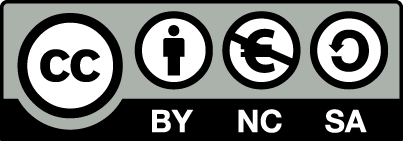 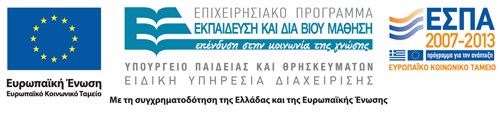 Σημειώματα
Σημείωμα Αναφοράς
Copyright Τεχνολογικό Εκπαιδευτικό Ίδρυμα Αθήνας, Χρυσούλα Τσίου, Ουρανία Γκοβίνα 2014. Χρυσούλα Τσίου, Ουρανία Γκοβίνα. «Παθολογική Νοσηλευτική ΙΙ (Θ). Ενότητα 3: Φροντίδα Ασθενών με Καρδιακές Αρρυθμίες». Έκδοση: 1.0. Αθήνα 2014. Διαθέσιμο από τη δικτυακή διεύθυνση: ocp.teiath.gr.
Σημείωμα Αδειοδότησης
Το παρόν υλικό διατίθεται με τους όρους της άδειας χρήσης Creative Commons Αναφορά, Μη Εμπορική Χρήση Παρόμοια Διανομή 4.0 [1] ή μεταγενέστερη, Διεθνής Έκδοση.   Εξαιρούνται τα αυτοτελή έργα τρίτων π.χ. φωτογραφίες, διαγράμματα κ.λ.π., τα οποία εμπεριέχονται σε αυτό. Οι όροι χρήσης των έργων τρίτων επεξηγούνται στη διαφάνεια  «Επεξήγηση όρων χρήσης έργων τρίτων». 
Τα έργα για τα οποία έχει ζητηθεί άδεια  αναφέρονται στο «Σημείωμα  Χρήσης Έργων Τρίτων».
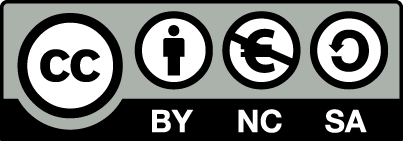 [1] http://creativecommons.org/licenses/by-nc-sa/4.0/ 
Ως Μη Εμπορική ορίζεται η χρήση:
που δεν περιλαμβάνει άμεσο ή έμμεσο οικονομικό όφελος από την χρήση του έργου, για το διανομέα του έργου και αδειοδόχο
που δεν περιλαμβάνει οικονομική συναλλαγή ως προϋπόθεση για τη χρήση ή πρόσβαση στο έργο
που δεν προσπορίζει στο διανομέα του έργου και αδειοδόχο έμμεσο οικονομικό όφελος (π.χ. διαφημίσεις) από την προβολή του έργου σε διαδικτυακό τόπο
Ο δικαιούχος μπορεί να παρέχει στον αδειοδόχο ξεχωριστή άδεια να χρησιμοποιεί το έργο για εμπορική χρήση, εφόσον αυτό του ζητηθεί.
Επεξήγηση όρων χρήσης έργων τρίτων
Δεν επιτρέπεται η επαναχρησιμοποίηση του έργου, παρά μόνο εάν ζητηθεί εκ νέου άδεια από το δημιουργό.
©
διαθέσιμο με άδεια CC-BY
Επιτρέπεται η επαναχρησιμοποίηση του έργου και η δημιουργία παραγώγων αυτού με απλή αναφορά του δημιουργού.
διαθέσιμο με άδεια CC-BY-SA
Επιτρέπεται η επαναχρησιμοποίηση του έργου με αναφορά του δημιουργού, και διάθεση του έργου ή του παράγωγου αυτού με την ίδια άδεια.
διαθέσιμο με άδεια CC-BY-ND
Επιτρέπεται η επαναχρησιμοποίηση του έργου με αναφορά του δημιουργού. 
Δεν επιτρέπεται η δημιουργία παραγώγων του έργου.
διαθέσιμο με άδεια CC-BY-NC
Επιτρέπεται η επαναχρησιμοποίηση του έργου με αναφορά του δημιουργού. 
Δεν επιτρέπεται η εμπορική χρήση του έργου.
Επιτρέπεται η επαναχρησιμοποίηση του έργου με αναφορά του δημιουργού
και διάθεση του έργου ή του παράγωγου αυτού με την ίδια άδεια.
Δεν επιτρέπεται η εμπορική χρήση του έργου.
διαθέσιμο με άδεια CC-BY-NC-SA
διαθέσιμο με άδεια CC-BY-NC-ND
Επιτρέπεται η επαναχρησιμοποίηση του έργου με αναφορά του δημιουργού.
Δεν επιτρέπεται η εμπορική χρήση του έργου και η δημιουργία παραγώγων του.
διαθέσιμο με άδεια 
CC0 Public Domain
Επιτρέπεται η επαναχρησιμοποίηση του έργου, η δημιουργία παραγώγων αυτού και η εμπορική του χρήση, χωρίς αναφορά του δημιουργού.
Επιτρέπεται η επαναχρησιμοποίηση του έργου, η δημιουργία παραγώγων αυτού και η εμπορική του χρήση, χωρίς αναφορά του δημιουργού.
διαθέσιμο ως κοινό κτήμα
χωρίς σήμανση
Συνήθως δεν επιτρέπεται η επαναχρησιμοποίηση του έργου.
64
Διατήρηση Σημειωμάτων
Οποιαδήποτε αναπαραγωγή ή διασκευή του υλικού θα πρέπει να συμπεριλαμβάνει:
το Σημείωμα Αναφοράς
το Σημείωμα Αδειοδότησης
τη δήλωση Διατήρησης Σημειωμάτων
το Σημείωμα Χρήσης Έργων Τρίτων (εφόσον υπάρχει)
μαζί με τους συνοδευόμενους υπερσυνδέσμους.
Χρηματοδότηση
Το παρόν εκπαιδευτικό υλικό έχει αναπτυχθεί στo πλαίσιo του εκπαιδευτικού έργου του διδάσκοντα.
Το έργο «Ανοικτά Ακαδημαϊκά Μαθήματα στο ΤΕΙ Αθηνών» έχει χρηματοδοτήσει μόνο την αναδιαμόρφωση του εκπαιδευτικού υλικού. 
Το έργο υλοποιείται στο πλαίσιο του Επιχειρησιακού Προγράμματος «Εκπαίδευση και Δια Βίου Μάθηση» και συγχρηματοδοτείται από την Ευρωπαϊκή Ένωση (Ευρωπαϊκό Κοινωνικό Ταμείο) και από εθνικούς πόρους.
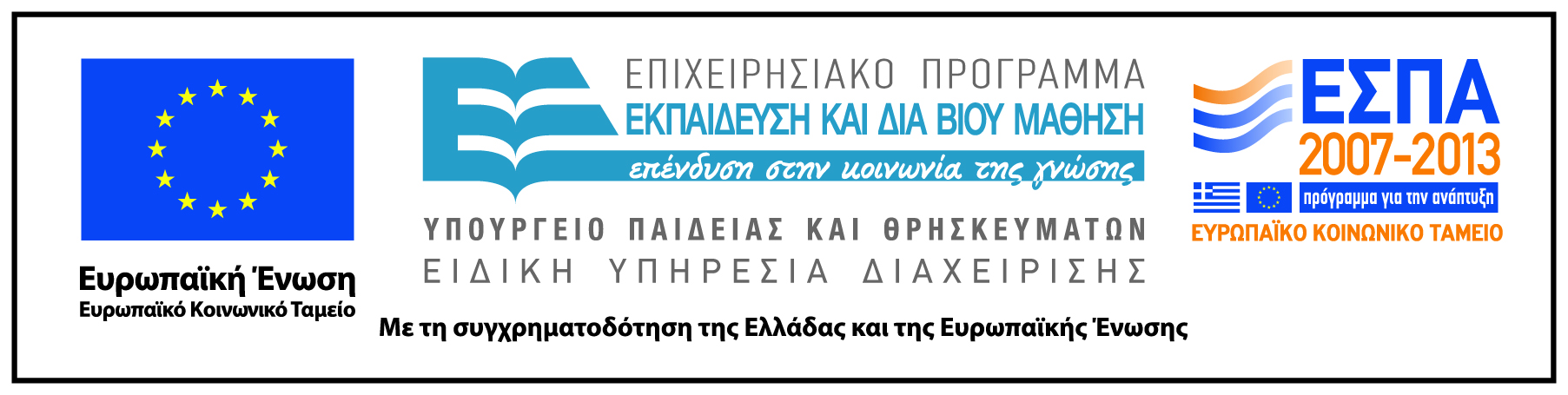